ISSN: 2545-8302
ISSN: 2545-8302
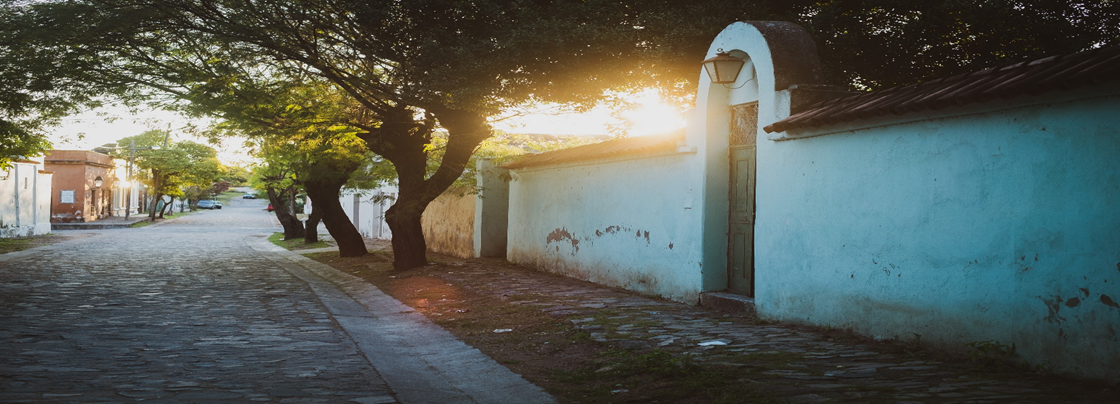 ISSN 2545-8302
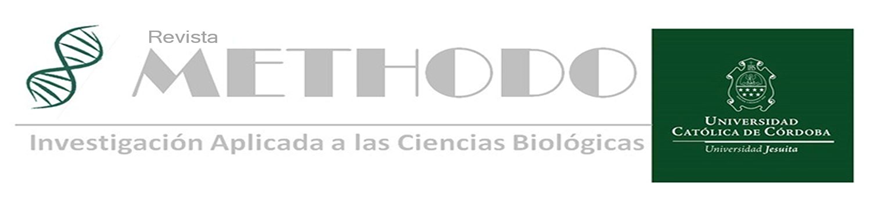 Año 2019 Vol. 4 Nº 3
Córdoba, Argentina
Año 2021 Vol. 6 Nº 2
Córdoba, Argentina
Año 2021 Vol. 6 N.º 2 Abril-Junio
Córdoba, Argentina
Editorial 
La importancia del resumen en un artículo científico. The importance of abstract in a scientific article. Martin S G.
Conferencia
El reto de investigar con pertinencia y calidad en la universidad. The challenge of researching with relevance and quality at the university. Bonetti O C.  	
Artículo Original
Genotoxicidad de la acrilamida y la glicidamida en Allium cepa. Genotoxicity of acrylamide and glycidamide in Allium cepa. Lerda D.
Resistencia a la compresión de biodentine: mezcla manual vs. Mecánica. Compresive strength of biodentine: mechanical vs. manual mix. Molina G P et al.
Aspectos clínicos y factores asociados a compromiso renal en pacientes pediátricos con púrpura de Schönlein Henoch. Clinical aspects and factors related with renal involvement in pediatrics patients with Schönlein Henoch purpura. Luna Matheu F et al.
Primer registro de Meriana sanguinea Wurdack para la provincia de Tungurahua, Ecuador. First record of Meriana sanguinea Wurdack for the province of Tungurahua, Ecuador. Romo Rojas M G.
Artículo de Revisión
Compromiso cardiovascular y trombótico en COVID-19. Implicancias clínicas y terapéuticas. Cardiovascular and thrombotic compromiso in COVID 19. Involvement in clinical an therapeutic implications. Barcudi R et al.                                
Caso Clínico
Manifestación mucocutánea de toxicidad por dosis bajas de metotrexato, a propósito de un caso. Mucocutaneous manifestation of low dose metotrexate toxicity, a purpose of a case. Gallmann A et al.
Semblanza
Padre César Azúa sj (1918-1992). Gatti C E.
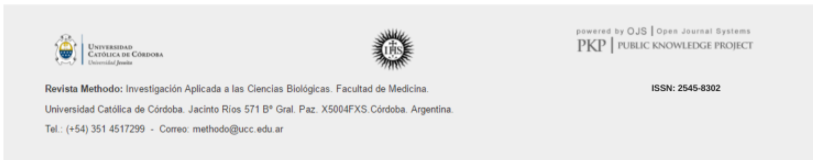 ISSN 2545-8302
*Imagen: Amanecer en Villa de Tulumba. Córdoba, Argentina.